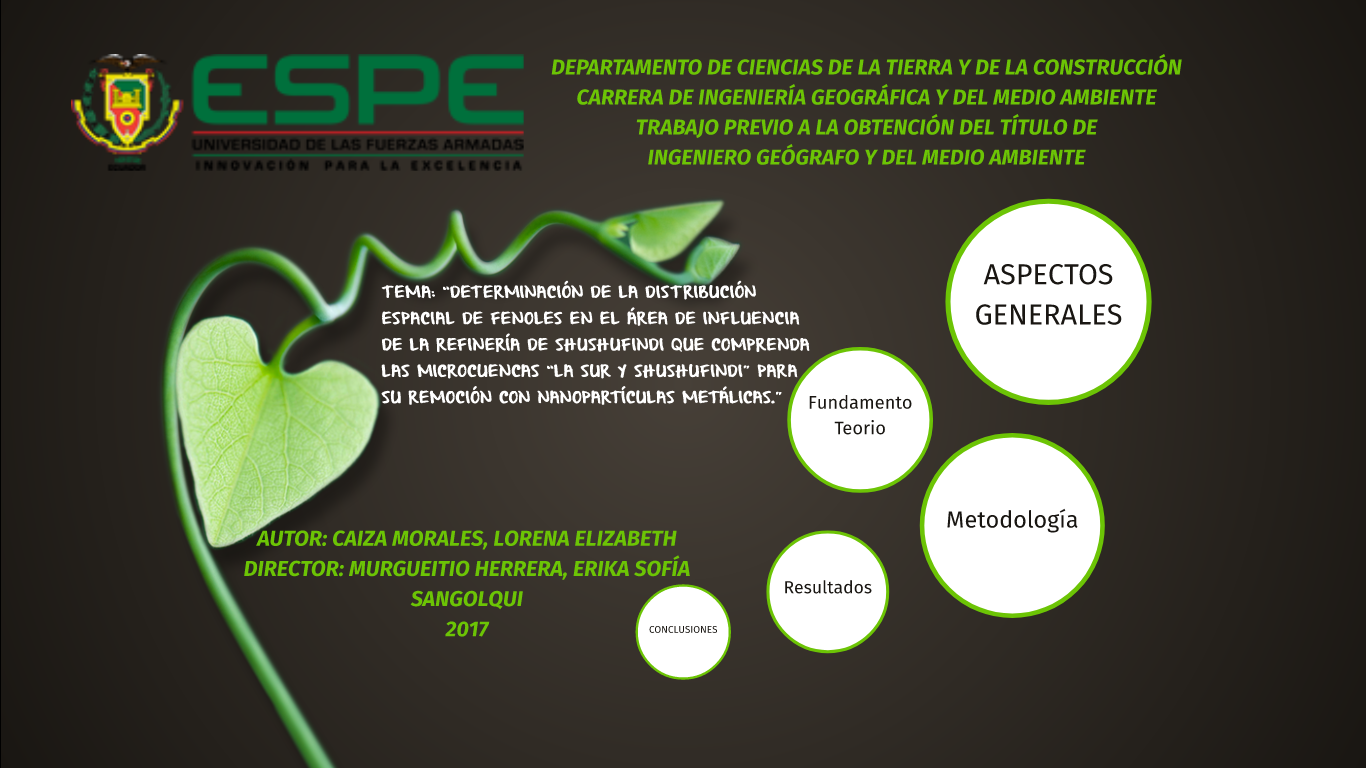 ASPECTOS GENERALES
[Speaker Notes: La información geográfica puede incorporarse a un SIG para generar mapas temáticos o coberturas. Por ejemplo, los tipos de suelo, las clases de cultivos, o las densidades de insectos pueden mostrarse en unos mapas independientes. Además, los mapas temáticos pueden combinarse con el fin de analizar las posibles interacciones entre las diversas variables.]
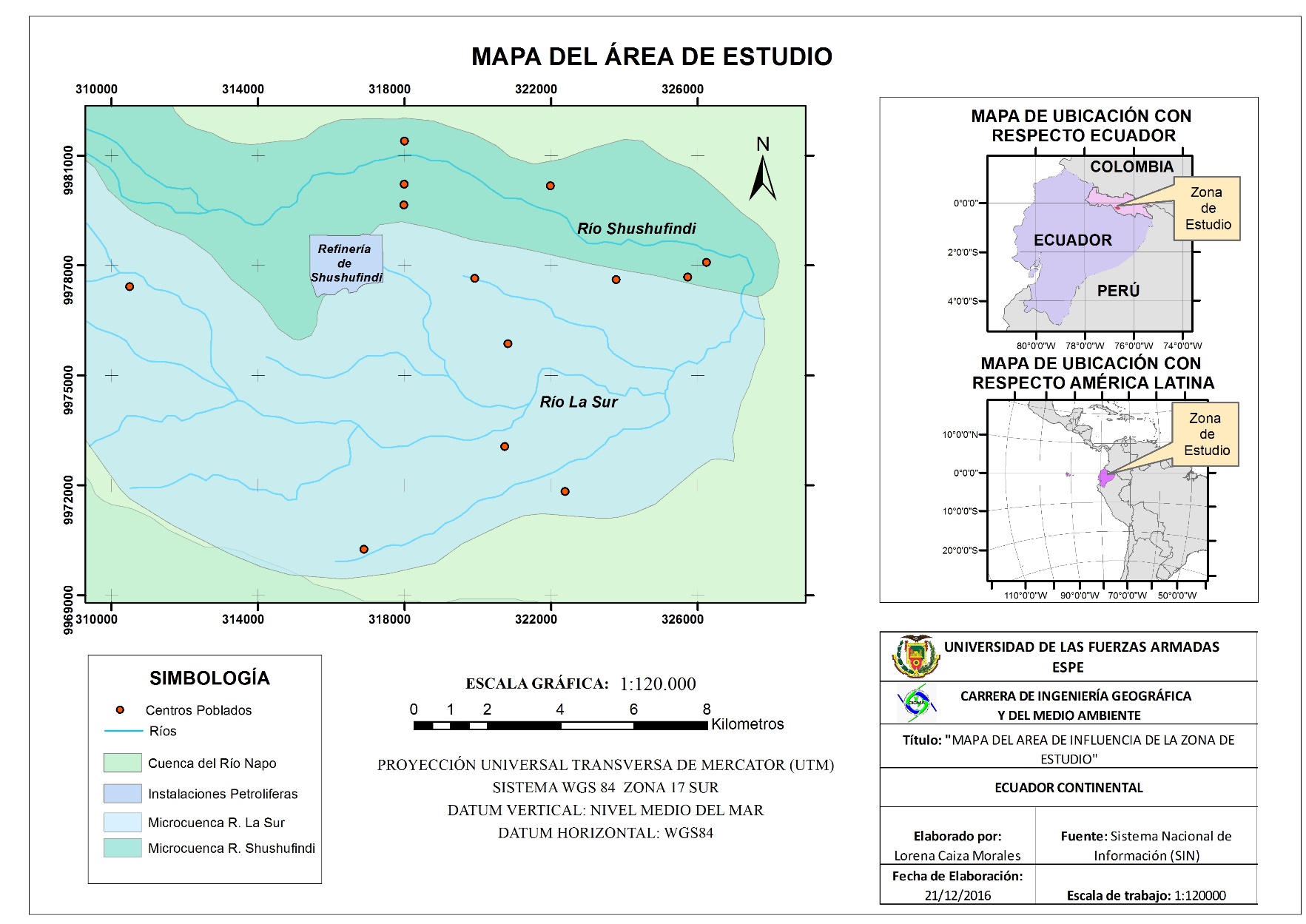 Zona de Estudio
[Speaker Notes: Efluentes de las microcuencas del Río “La Sur” y Río “Shushufindi” 
Sub Cuenca del Río Aguarico, aguas abajo de la Refinería de Shushufindi 
El área de estudio es la Cuenca del Río Napo.]
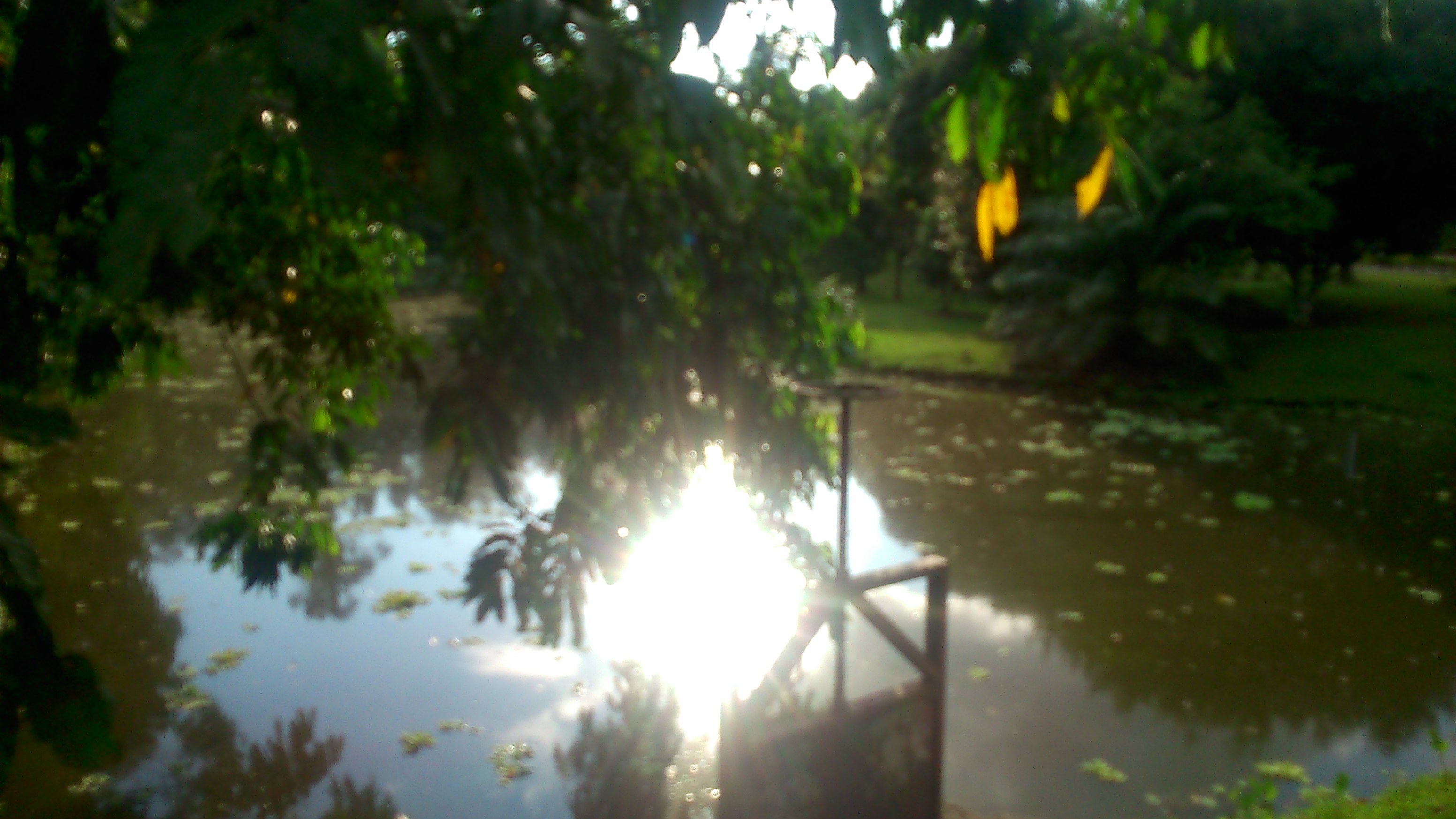 Refinería de Shushufindi
Habitantes
Contaminación
Industria del petróleo
[Speaker Notes: La contaminación del agua por las descargas de la industria petrolera han dejado grandes hectáreas de terreno destruido y sin tratamiento. Como consecuencia de la falta de conciencia ambiental de las industrias petroleras, las familias ecuatorianas hasta la actualidad presentan enfermedades derivadas de esta contaminación, resultados del consumo de agua contaminada o el contacto con la misma. 
En este contexto, la contaminación ambiental como consecuencia de los procesos productivos de la extracción del petróleo exponen a los habitantes cercanos a la refinería de Shushufindi, a compuestos químicos nocivos para su salud y su bienestar.]
Contaminantes comunes en la industria del petróleo
V
Ni 
Cu 
Fe
Diaz, 2002
[Speaker Notes: El crudo contiene miles de compuestos químicos diferentes que varían dependiendo de la procedencia del mismo. 
Los principales compuestos de las aguas residuales de refinería son los fenoles, hidrocarburos aromáticos policíclicos (HAP) y metales pesados]
OH
FENOL
Fórmula Molecular: C6H6O
[Speaker Notes: El fenol es la sustancia madre de una serie homóloga de compuestos que contienen un grupo hidroxilo unido directamente al anillo aromático. Pertenece a la familia de alcoholes debido a la presencia del grupo OH y es de hecho el miembro aromático más simple de esta familia. 
encuentra puro, se trata de un sólido cristalino entre incoloro y blanco, que posee un olor característico dulce y alquitranado; a temperatura ambiente se encuentra también como un polvo blanco; 
Son un centro de atención permanente de distintas ramas de la ciencia debido a su persistencia, toxicidad y capacidad de bioconcentración en las aguas, el suelo, los alimentos, los animales (terrestres y marinos) y el hombre son un centro de atención permanente en las distintas ramas de la ciencia.]
Contaminación por fenol en sistemas acuáticos
Fuente: El Autor
[Speaker Notes: Los fenoles son compuestos altamente tóxicos para las especies acuáticas y que no puede ser degradado biológicamente. Por este motivo, son considerados en la inmensa mayoría de los documentos normativos de la calidad del agua]
Se comprueba que luego del tratamiento permanecen Hidrocarburos de Petróleo Totales (TPHs), fenoles y metales pesados en el efluente.
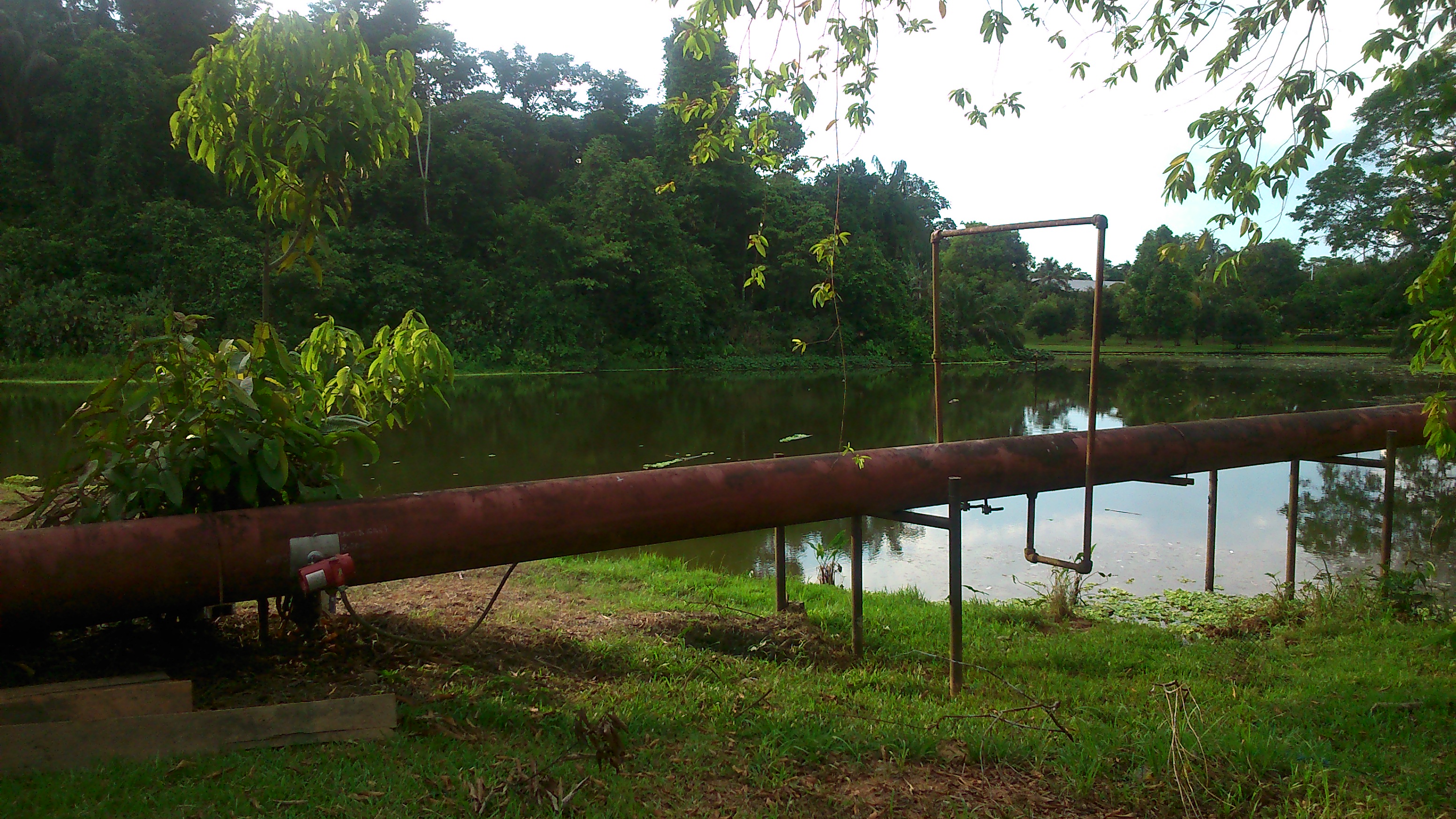 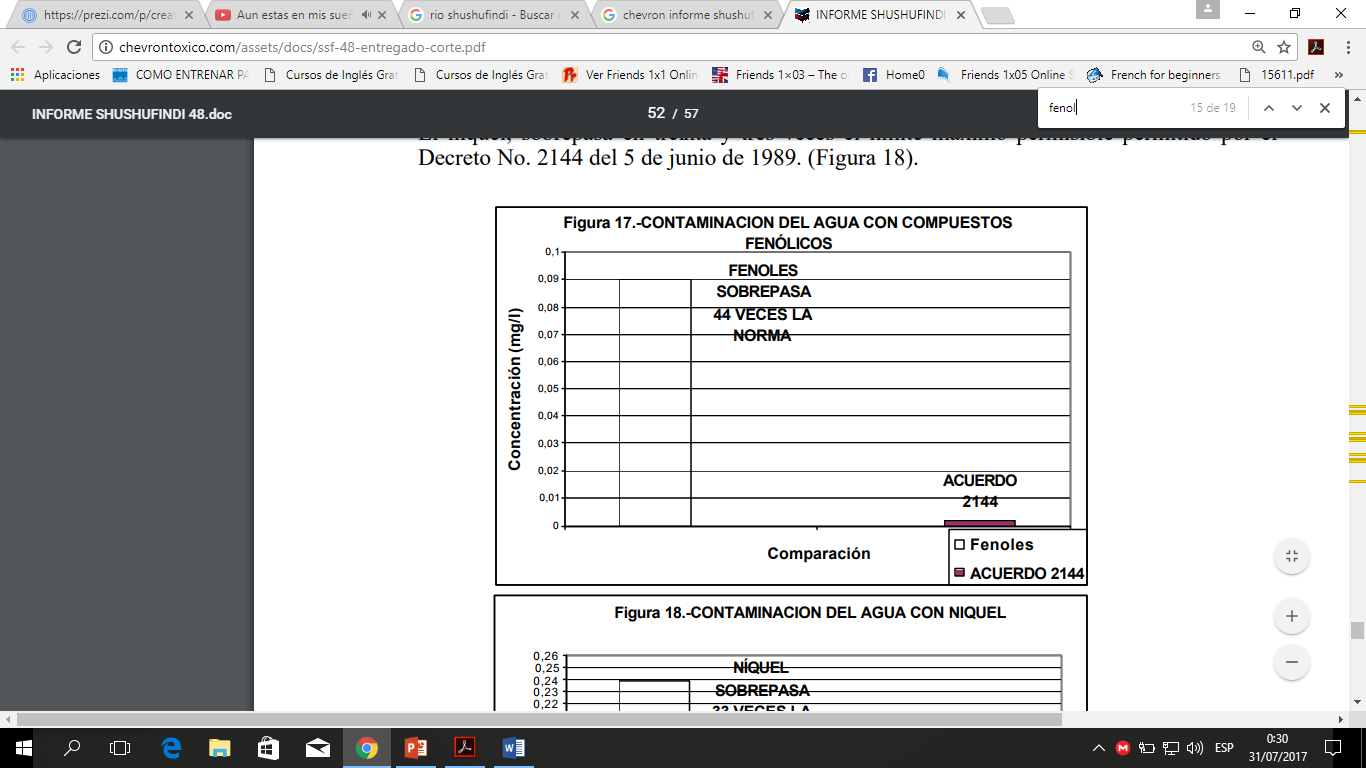 Fuente: ChevronToxic, 2005
Fuente: El Autor
Desventajas
Costos
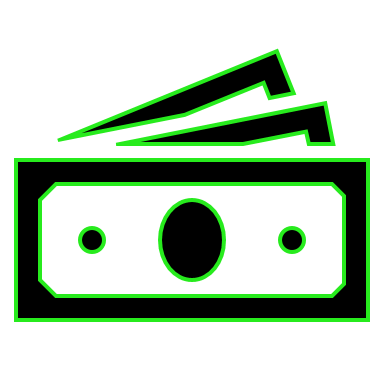 Físico
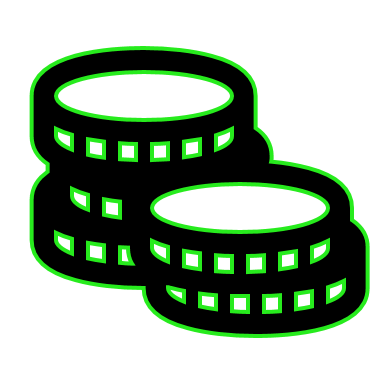 Químico
Residuos
Tiempo
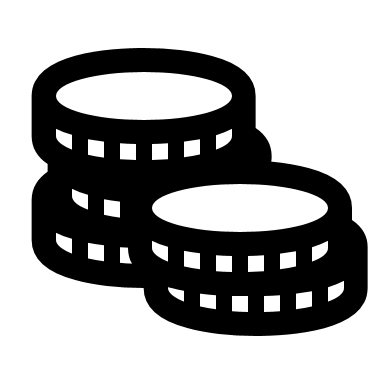 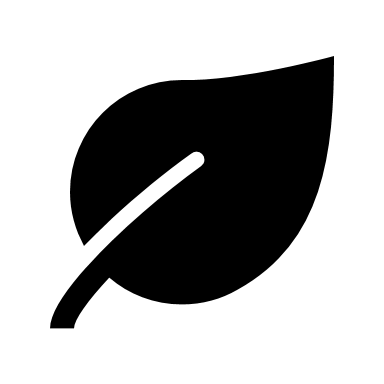 Tratamientos
Biológico
Térmico
NANOTECNOLOGÍA
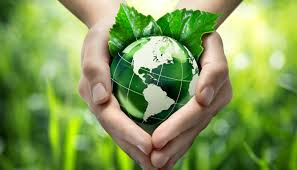 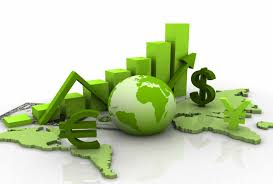 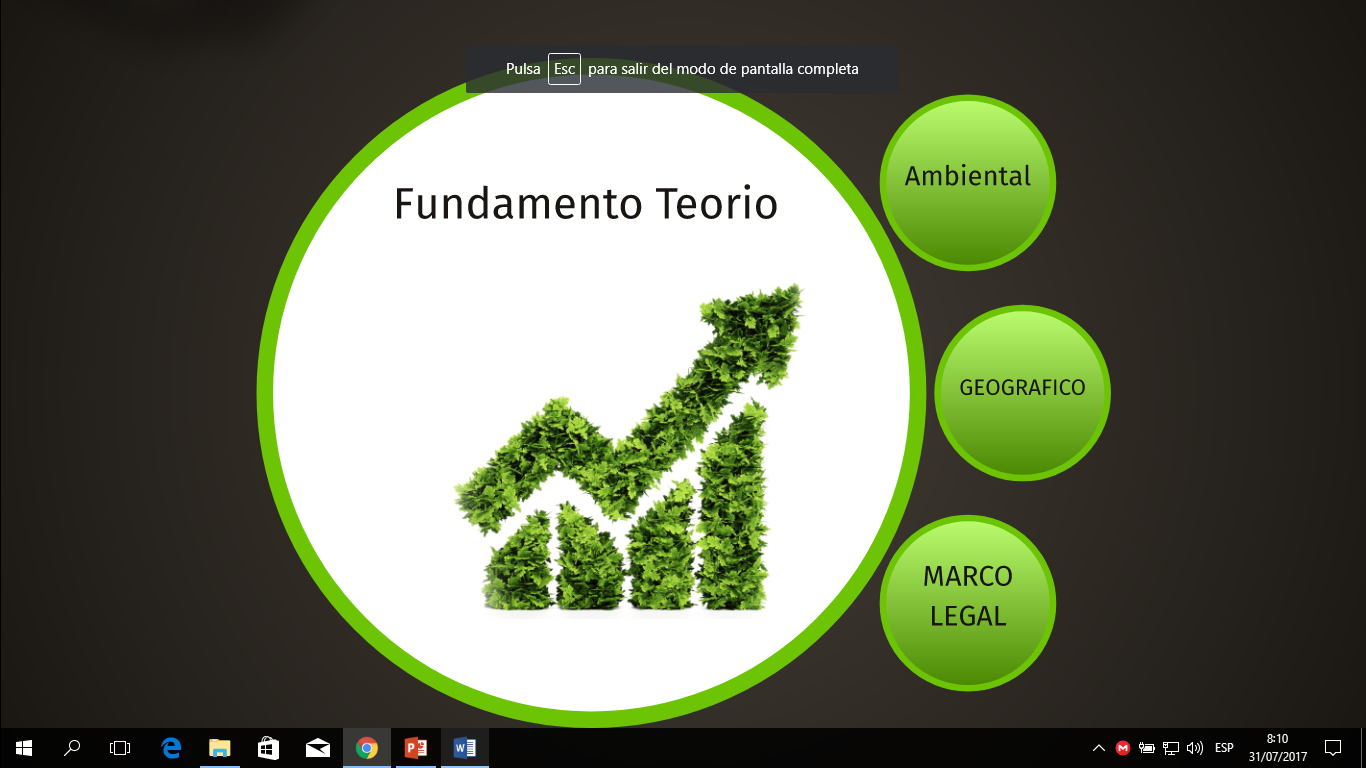 Real Sociedad de Londres para el avance de la ciencia define a la nanotecnología como “el diseño, caracterización y aplicación de estructuras, dispositivos y sistemas complejos mediante el control de la forma, el tamaño y las propiedades de la materia a escala nanométrica”.
Forma esférica
Nanopartículas
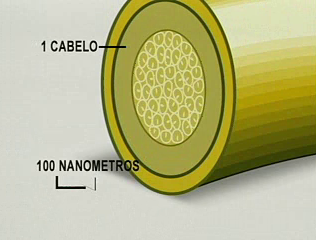 1 y 100 nm
Au, Ag, Pt, Fe y Pd
Las partículas de hierro a escala nanométrica son muy eficaces para la transformación y la desintoxicación de una amplia variedad de contaminantes ambientales (Zhang, 2003).
Objetivos
Determinar la distribución espacial de fenoles en el área de influencia de la refinería de Shushufindi que comprenda las microcuencas “La Sur y Shushufindi” para su remoción con nanopartículas metálicas.
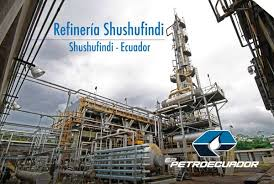 Objetivo General
Obtener de un modelo de focos de contaminación por fenoles en la zona de estudio.
Sintetizar nanopartículas de hierro cero Valente, con extractos de frutas nativas del Ecuador (Vaccinium floribundum) 
Evaluar la efectividad y los mecanismos de las nanopartículas metálicas en la remoción de fenoles y la viabilidad del tratamiento. 
Determinar la cinética de remoción en aguas a nivel de laboratorio y aplicación en aguas naturales del estero ubicado en la Refinería Shushufindi.
Objetivos Específicos
Ambiental
Metodología


Fuentes de información
 primaria
y secundaria
Para la generación del modelo
[Speaker Notes: investigación es cuantitativa de tipo experimental, donde se evaluó la remoción de fenol por la aplicación de nanopartículas de hierro, con el fin de determinar el mayor porcentaje de remoción del contaminante. Las síntesis de nanopartículas, y las pruebas experimentales se realizaron en el Laboratorio de Medio Ambiente de la Carrera de Ingeniería Geográfica y del Medio Ambiente, y el Centro de Nano ciencia y Nanotecnología de la Universidad de las Fuerzas ESPE]
Procedimientos de la fase ambiental
Compra y almacenamiento de la fruta
Extracción de los polifenoles del mortiño
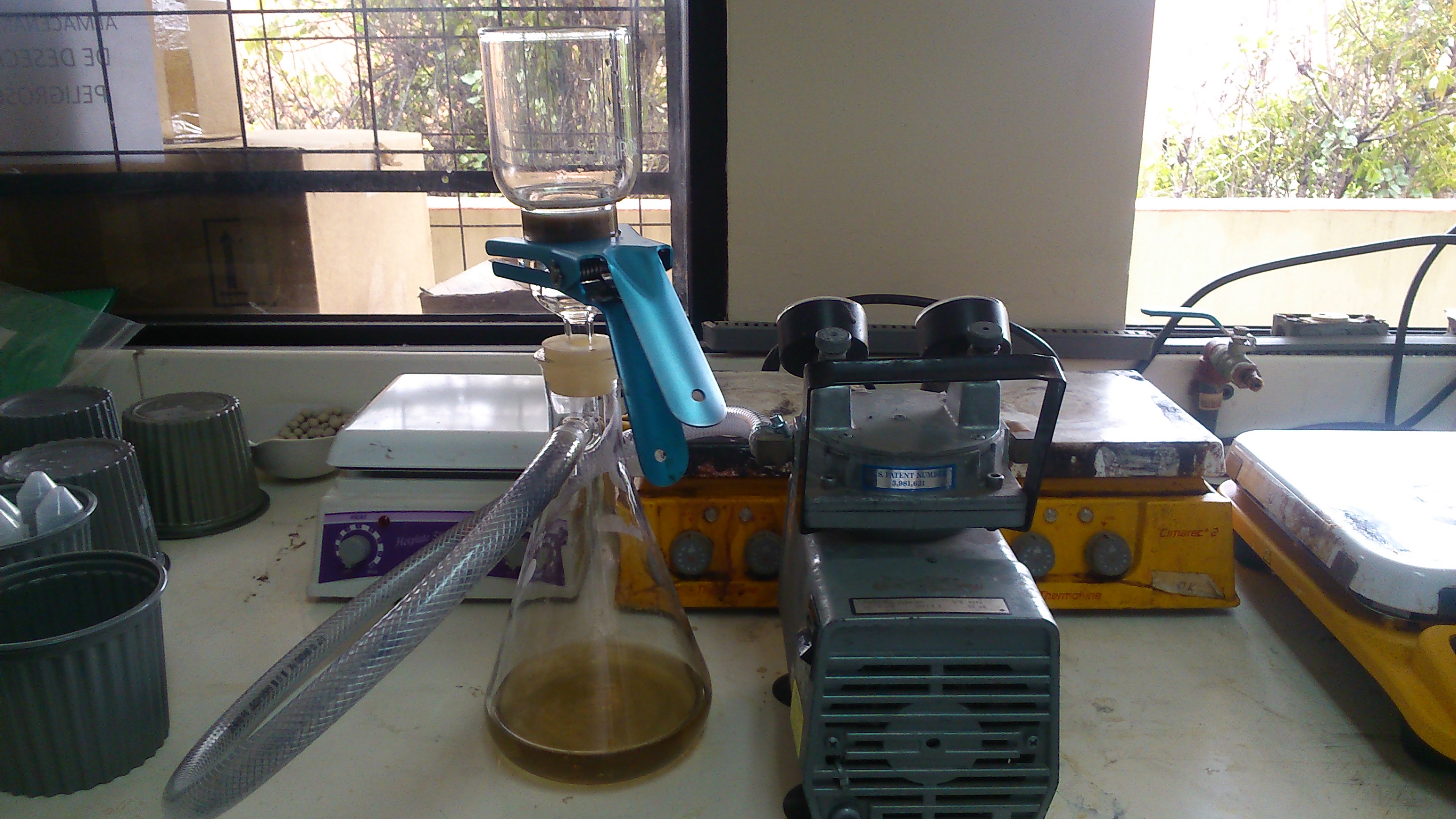 Fuente: El Autor
[Speaker Notes: Los polifenoles son agentes estabilizadores y reductores aquel que cede electrones]
Síntesis de nanopartículas
FeCl3 
2:1 (V/V)
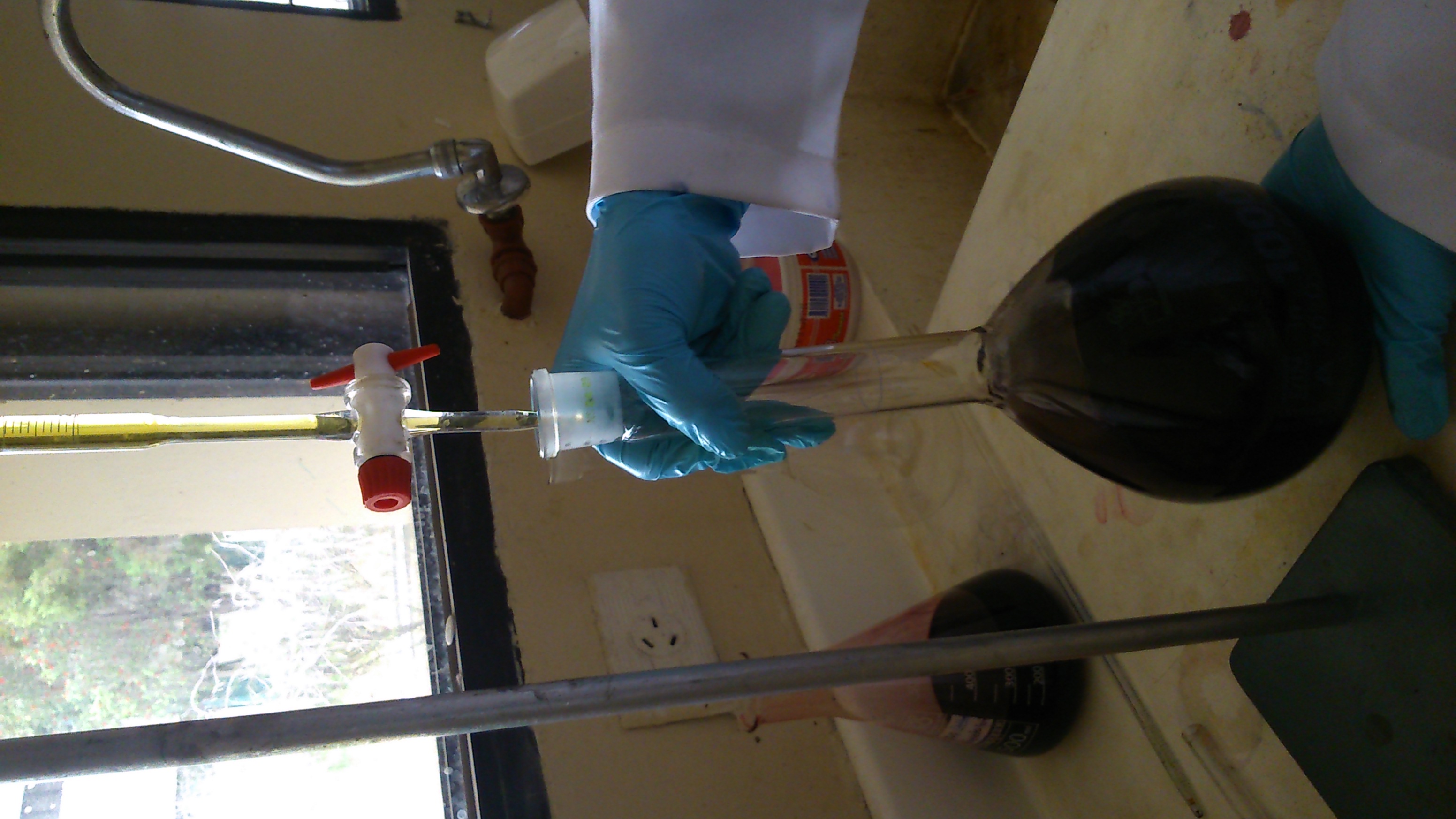 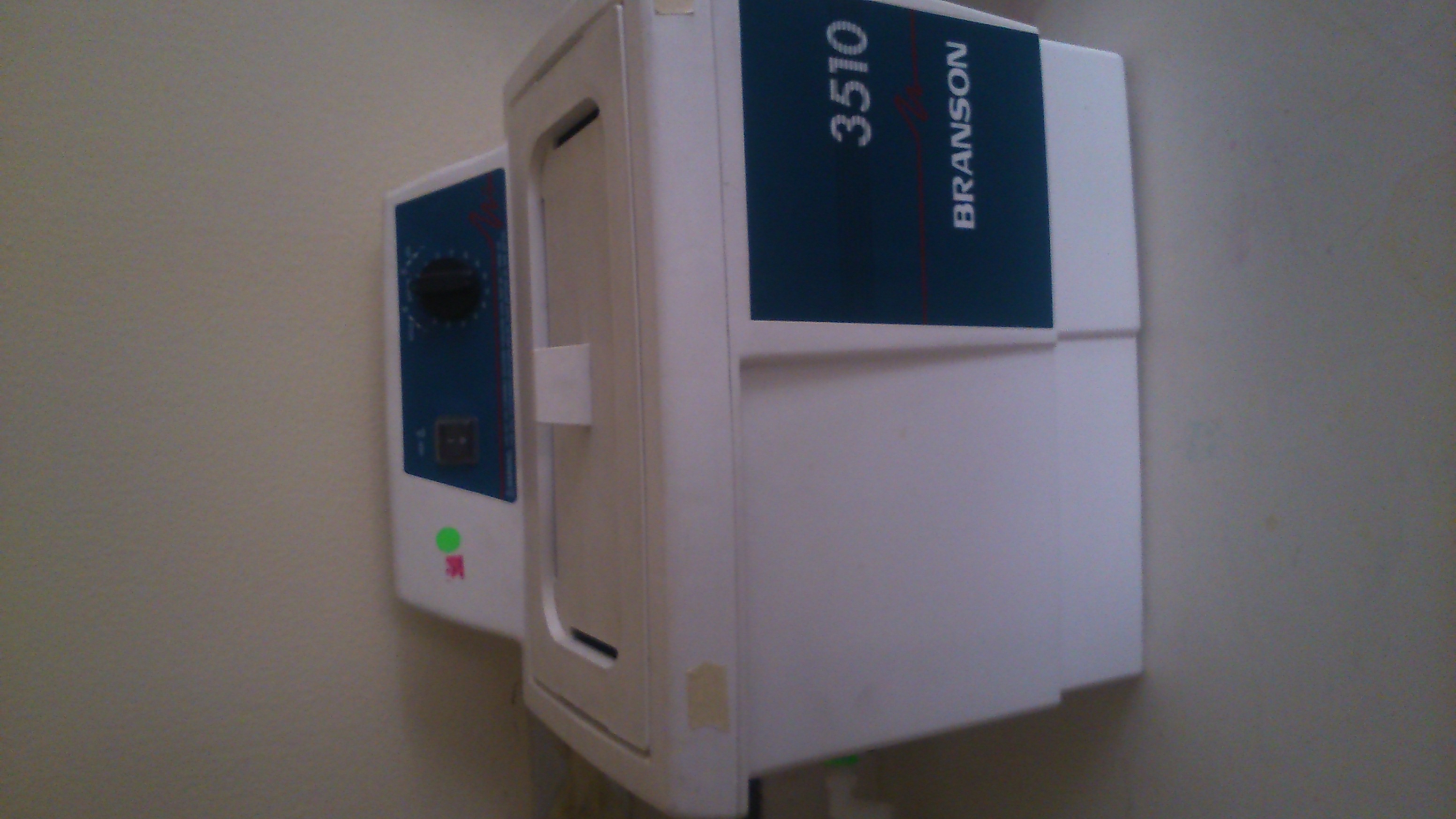 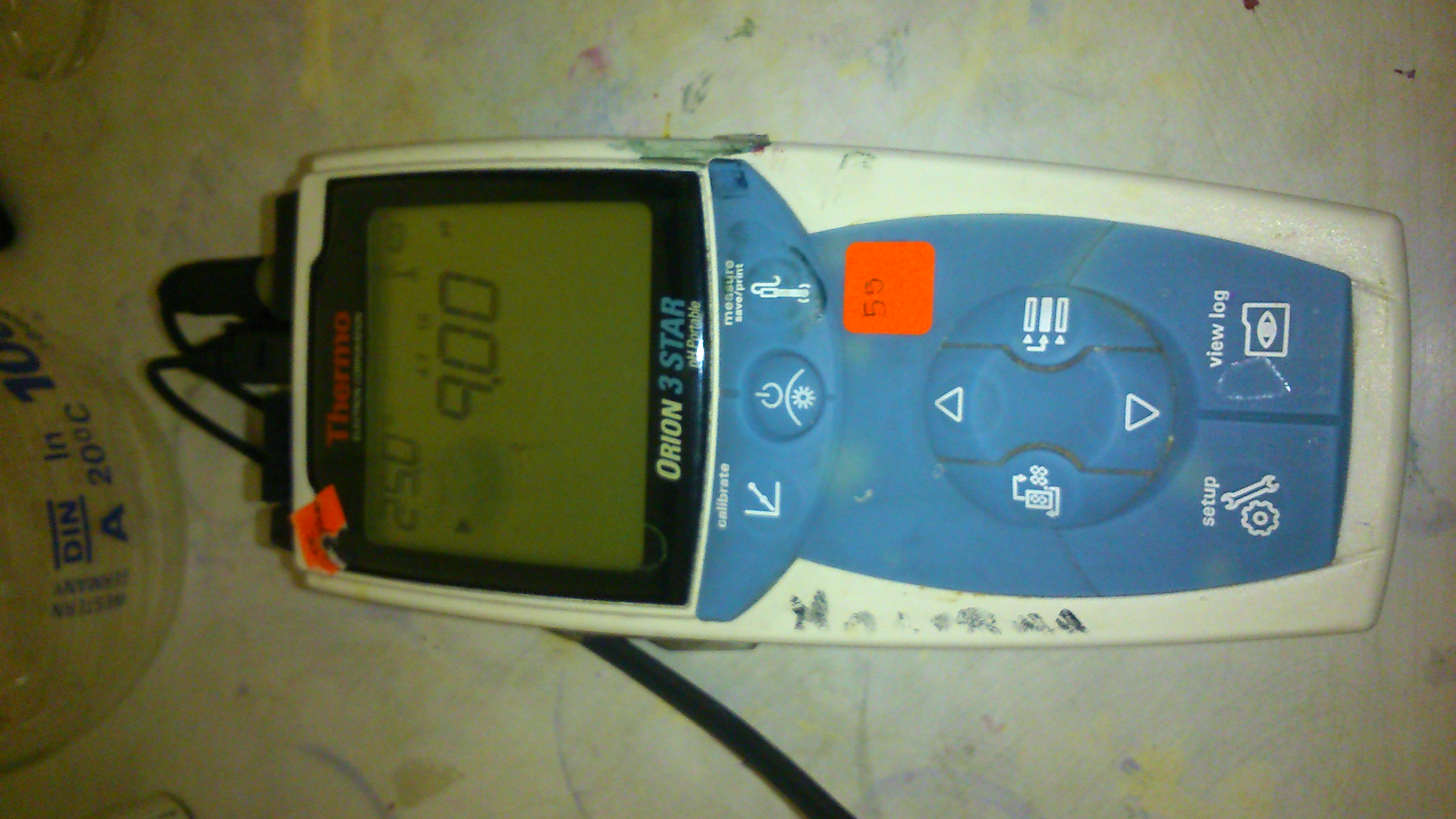 Fuente: El Autor
Preparación de nanopartículas sólidas.
Fuente: El Autor
Caracterización de nanopartículas
Determinación del contenido de polifenoles.
Folin-Ciocalteu
Los datos de la caracterización de nanopartículas se los obtuvo de  la investigación realizada por Murgueitio et al. en el 2016.
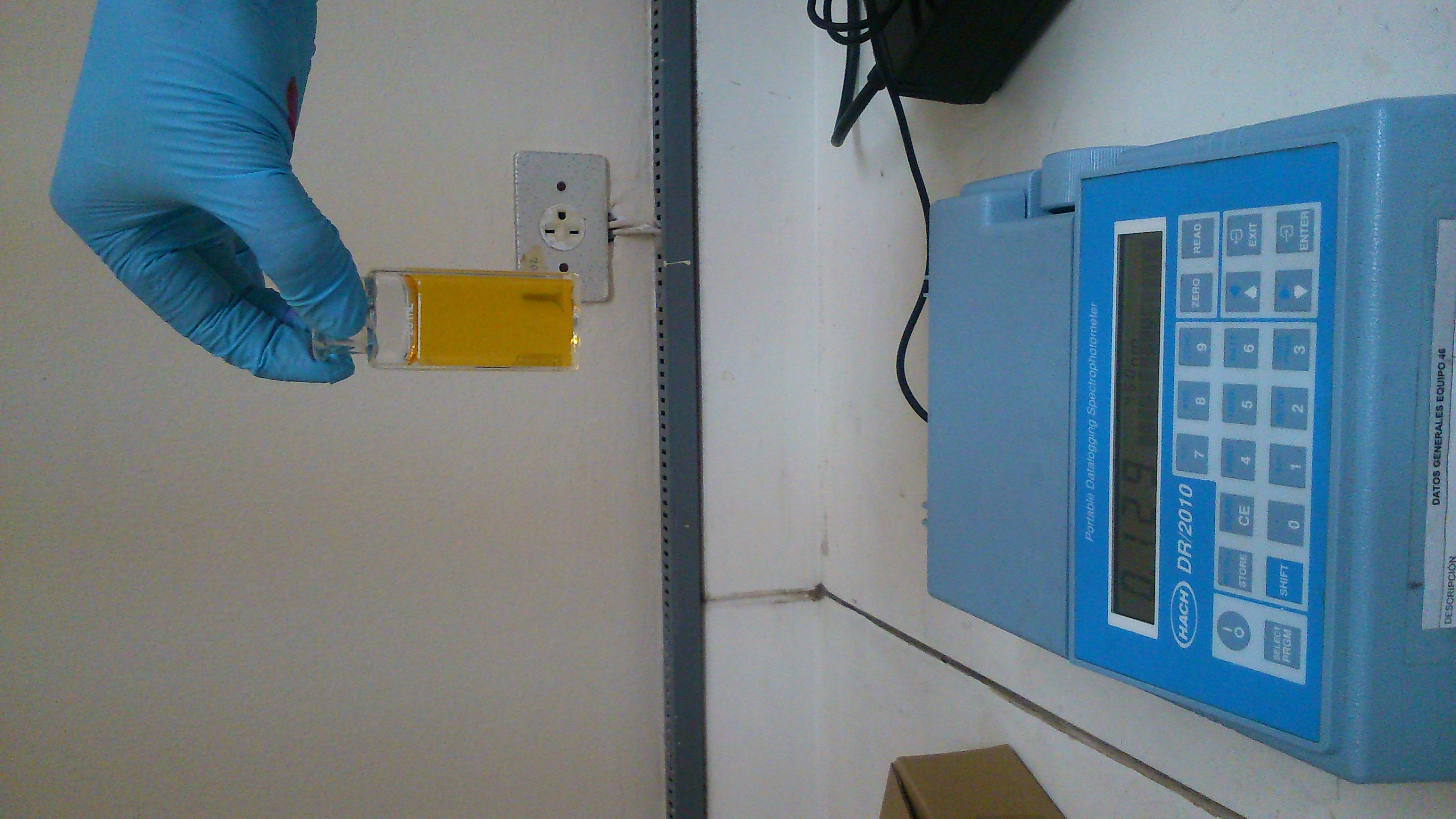 Fuente: El Autor
Diseño Experimental
Cinética de Remoción
Primera fase de tratamiento
Tratamientos de remoción de fenol
Evaluación de la remoción de los fenoles
Método Phenol 8047.
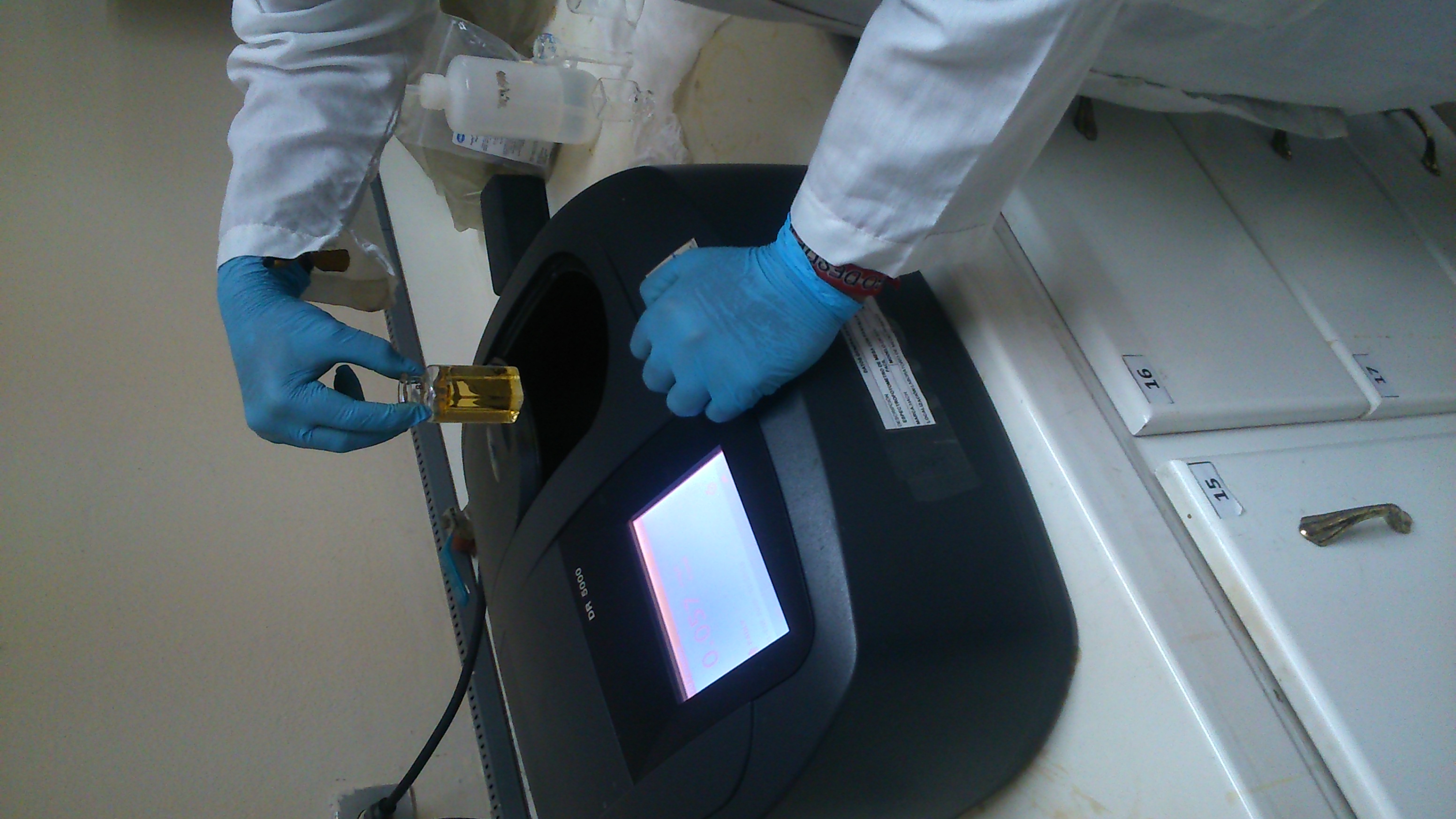 Fuente: El Autor
[Speaker Notes: obtener el porcentaje de remoción se trabajó con 3 tratamientos es decir 27 unidades experimentales, (ver tabla 5). Para el tratamiento No1 se utilizó 0,5 g de nanopartículas, para el tratamiento No 2 se utilizó 1 g y para el tratamiento No.3 se utilizó 1,5 gramos de nanopartículas.]
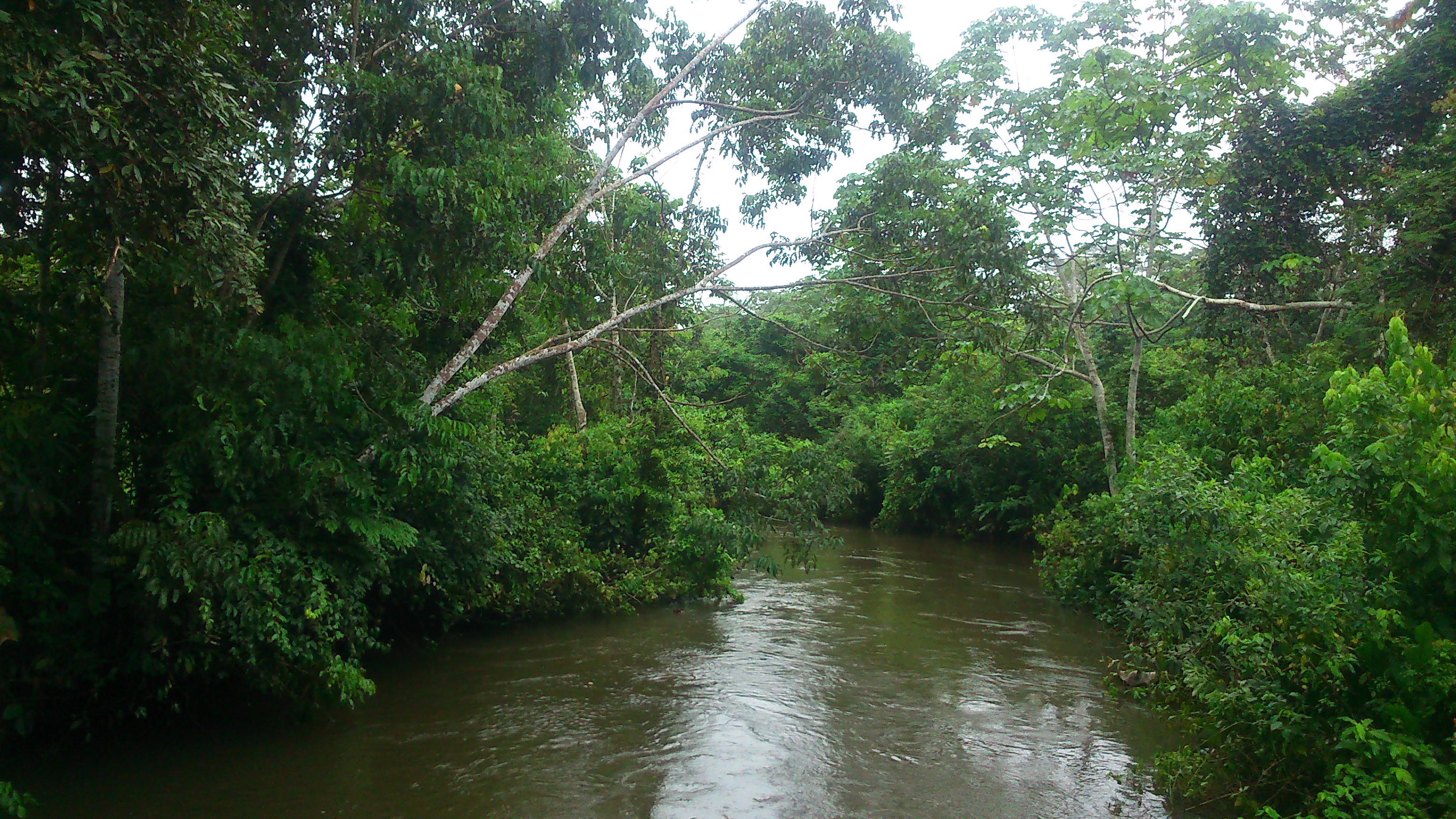 Muestro en campo.
Método aleatorio de muestro, tomando en cuenta la accesibilidad para cada punto de muestreo.  Las coordenadas fueron obtenidas con un navegador GARMIN MAP62S
INEC2169:98. Agua: Calidad del agua, muestreo, manejo y conservación de muestras. 
Los parámetros a analizados “insitu” fueron: pH, conductividad, oxígeno disuelto, potencial redox
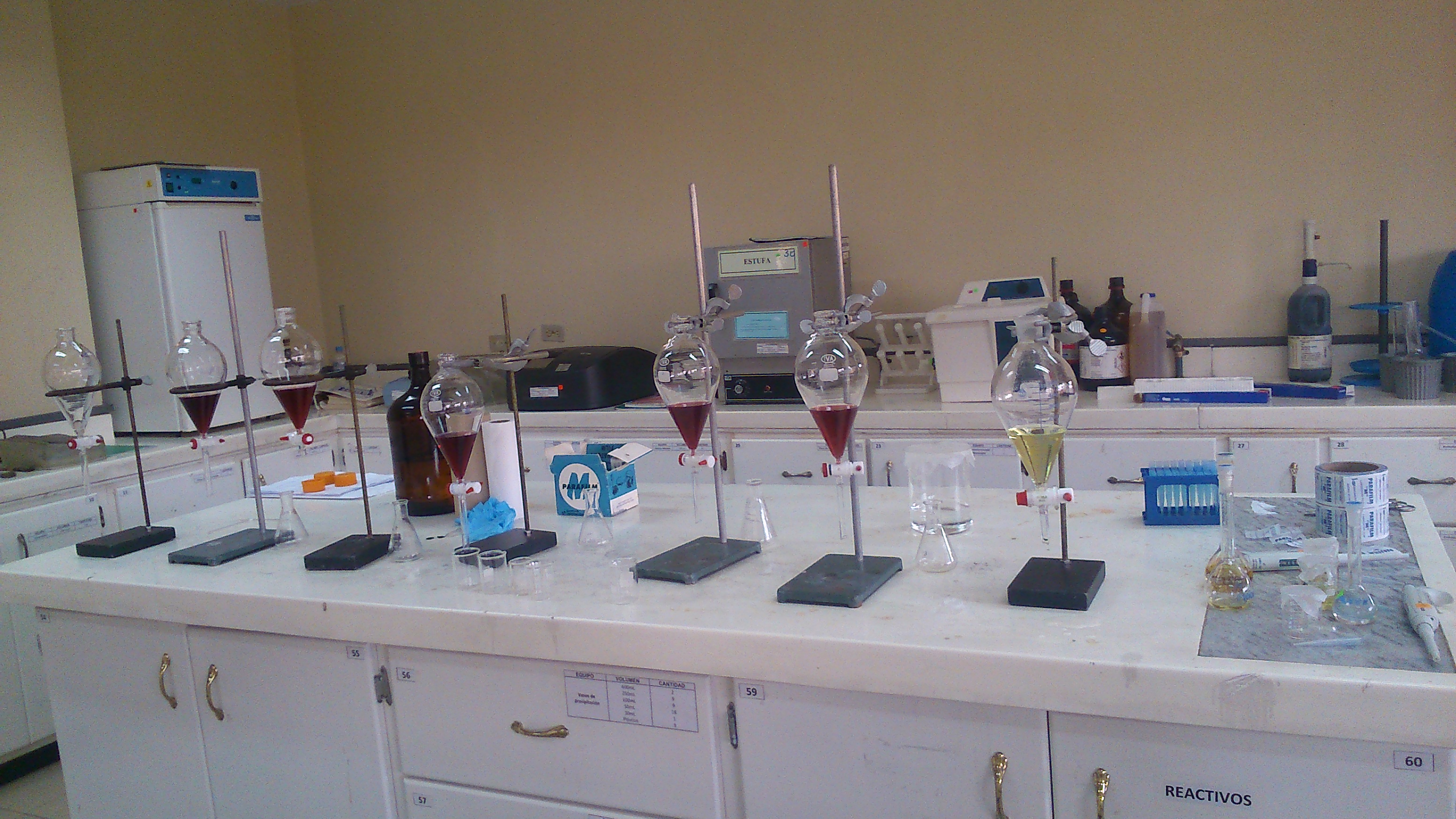 Análisis en laboratorio
Los análisis físico químicos realizados en laboratorio fueron: solidos totales disueltos, dureza total, alcalinidad, aceites y grasas y fenoles.
Toma de puntos de muestreoAnálisis exploratorio datos
Resultados
Concentración de polifenoles en el extracto de mortiño
Caracterización de las Nanopartículas
El diámetro de las nanopartículas es de 13.2 nm ± 5.9 nm, redondez de 0,85 ± 0,14
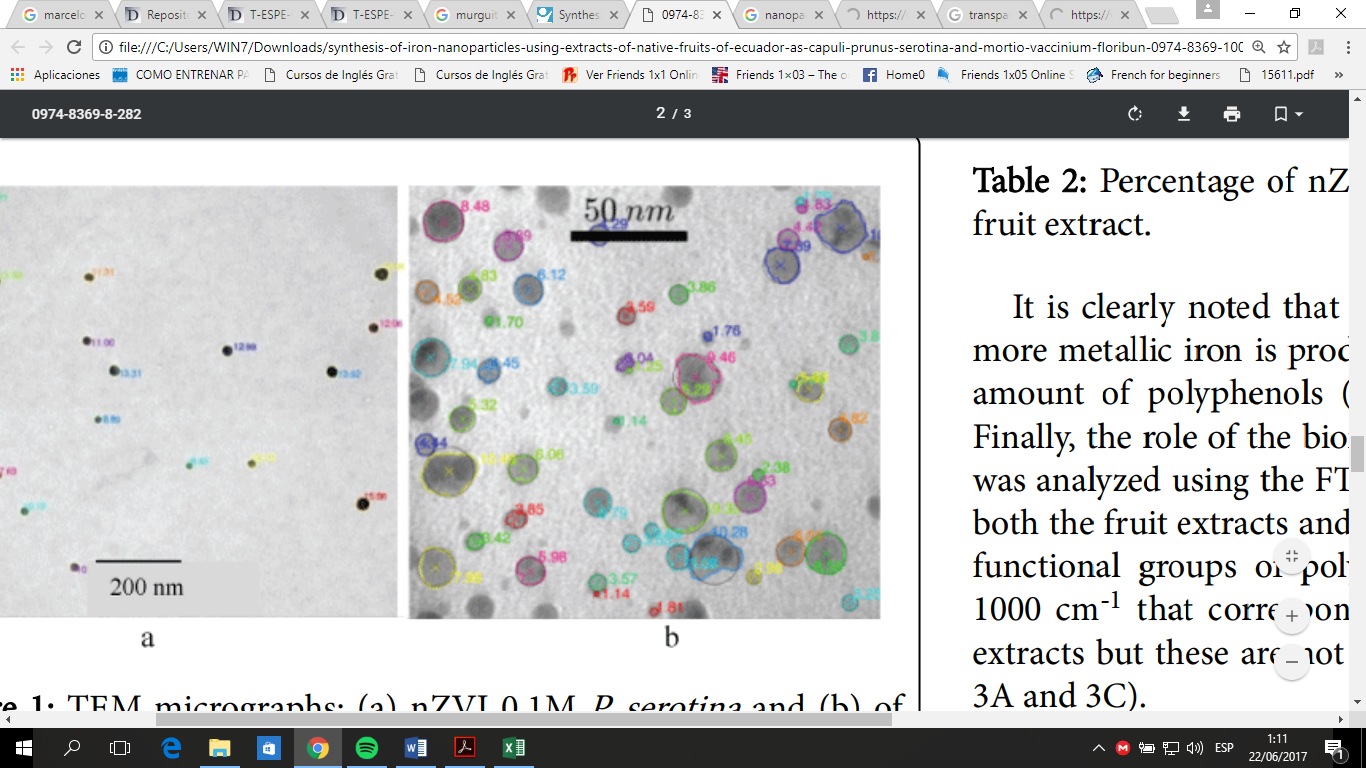 Murgueitio et al , 2016
1754,55 mg/L± 356,70 mg/L de ácido gálico.
Cinética de remoción
Prueba estadística de Tukey
Comparación de porcentaje de remoción clasificado por concentración al utilizar el tratamiento 2
Comparación de porcentaje de remoción clasificado por concentración al utilizar el Tratamiento 1.
[Speaker Notes: Al utilizar 0,5 g de nano partículas, durante 4 horas en agitación orbital a  100rpm con concentraciones de 10ppm, 5ppm y 3ppm el porcentaje de remoción no es significativamente diferente a un nivel de confianza del 95% 

Al aplicar 1 gramo de nanopartículas, en agitación orbital a 100 rpm, por 4 horas con concentraciones de 10ppm, 5ppm y 3ppmº, el porcentaje de remoción en concentraciones de 3ppm y 5 ppm es significativamente diferente a la de 10ppm, al 95% de confianza]
Comparación de porcentaje de remoción clasificado por concentración al utilizar el tratamiento 3
Comparación de porcentaje de remoción clasificado con los gramos de nano para 10ppm
[Speaker Notes: Al utilizar 1,5 g de nano partículas durante 4 horas en agitación orbital a  100rpm con concentraciones de 10ppm y 5ppm el porcentaje de remoción no es significativamente diferente a un nivel de confianza del 95% 
El porcentaje de remoción para una concentración de 10 ppm no es significativamente diferente, utilizando los tres tratamientos]
Comparación de porcentaje de remoción clasificado con los gramos de nano para 3ppm
Comparación de porcentaje de remoción clasificado con los gramos de nano para 5ppm
[Speaker Notes: Al aplicar los tres tratamientos en una concentración de 5 ppm, el porcentaje de remoción no es significativamente diferente entre el tratamiento 1 y 3 mientras que el tratamiento 2 es significativamente diferente a los otros dos 
El porcentaje de remoción no es significativamente diferente para ninguno de los tratamientos. Para concentraciones de 3 ppm  es suficiente utilizar 0,5g de nanopartículas para optimizar su remoción]
Remoción en agua natural
Análisis Físico Químicos
Standard Methods for the Examination of Water and Wastewater
TABLA 3. Criterios de Calidad admisibles para la preservación de la flora y fauna en aguas dulces, frías o cálidas, y en aguas marinas y de estuario.
A1 Agua superficial 
A2 Agua de baño
A3 Sustancia peligrosa
Análisis Físico Químicos
Electrométrico No 23108
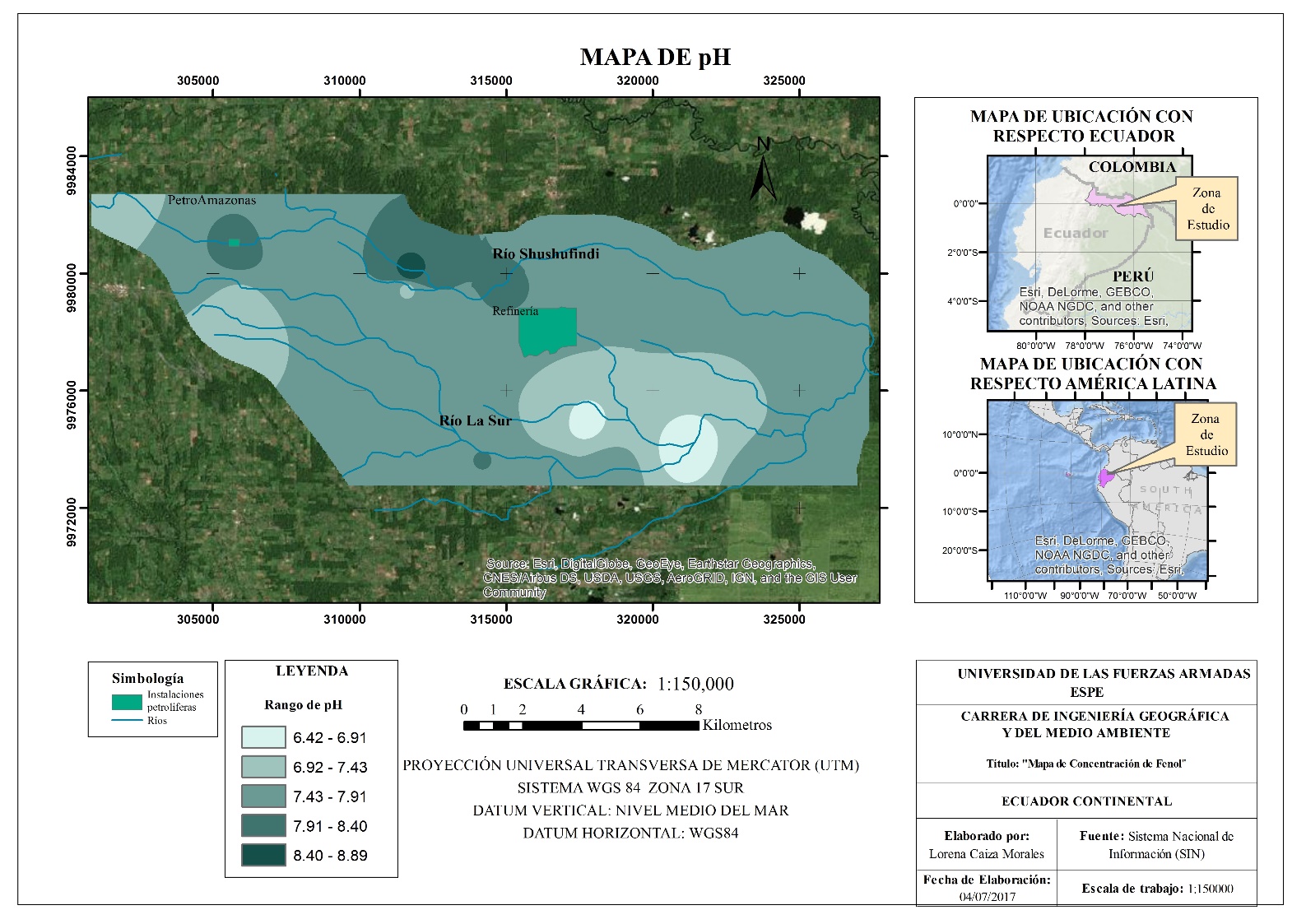 318,28 CaCO3 mg /L
332,30 CaCO3 mg /L
[Speaker Notes: define como la concentraciónde todos los cationes metálicos no alcalinospresentes (iones de calcio, estroncio, bario ymagnesio en forma de carbonatos o bicarbonatos)y se expresa en equivalentes de carbonato de calcioy constituye un parámetro muy significativo en lacalidad del agua]
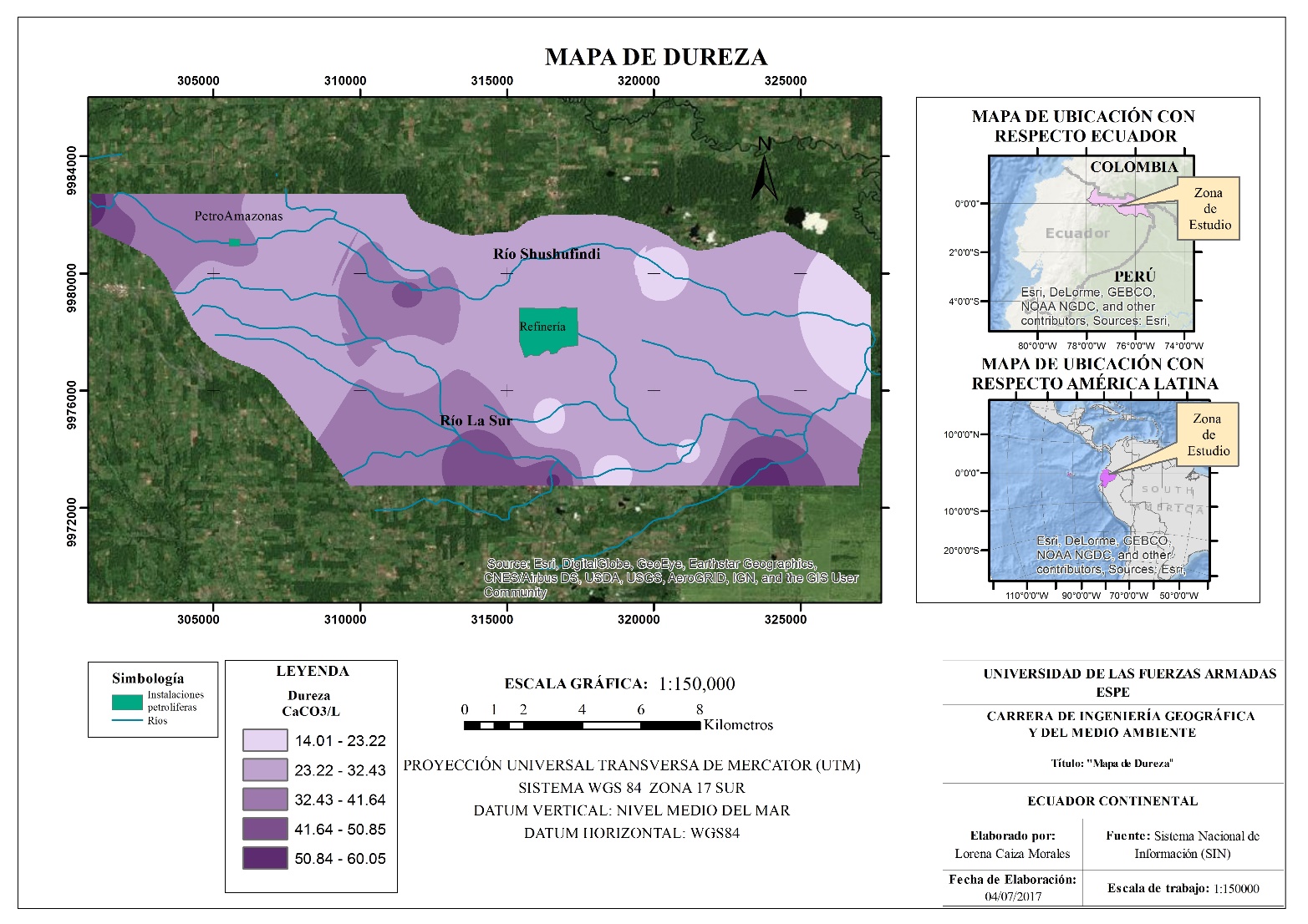 [Speaker Notes: lcalinidad del agua se principalmentea sales de ácidos débiles y bases fuertes y, estassustancias actúan como amortiguadoras para resistir lacaída de pH resultante a la adición de ácidos. Alcalinidad de 20 para madnter la vida acuatic]
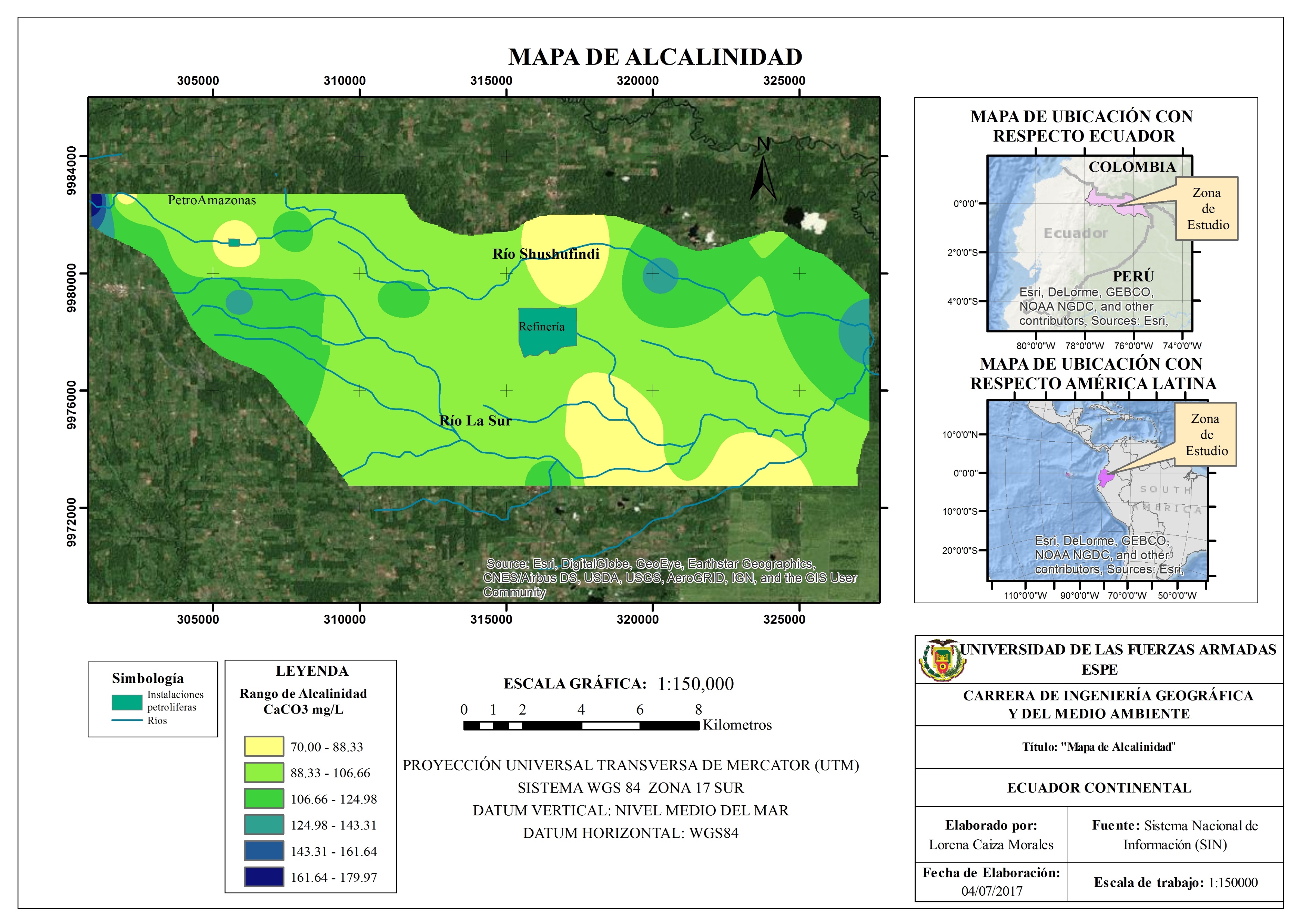 107mg/L
98mg/L
[Speaker Notes: hidróxidos, carbonatos ybicarbonatos) producen en el agua un efecto tampón yaque absorben protones manteniendo el pH]
[Speaker Notes: El contaminante más común del mundo es la tierra en forma de TSS]
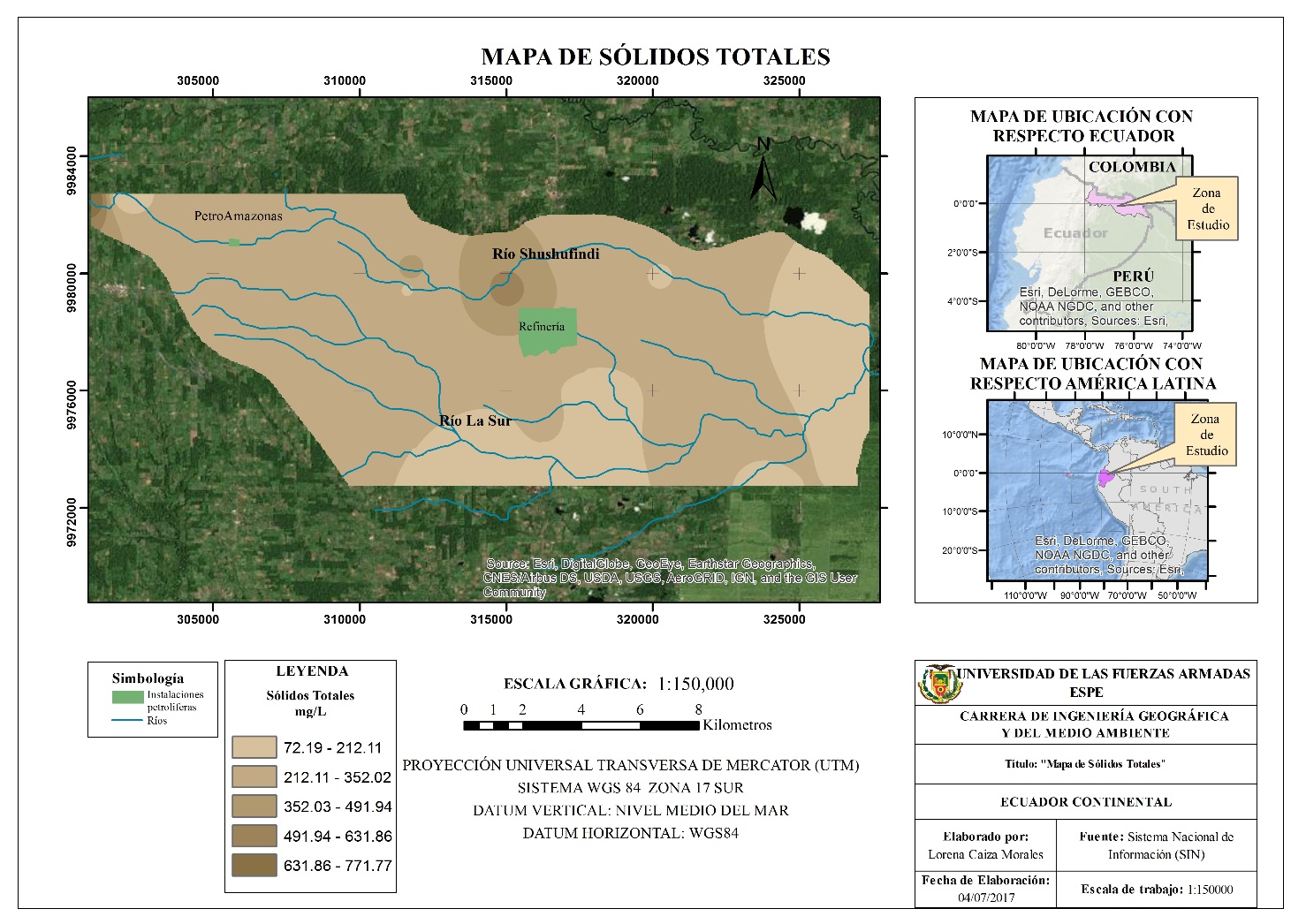 206,4 mg/L
310 mg/L
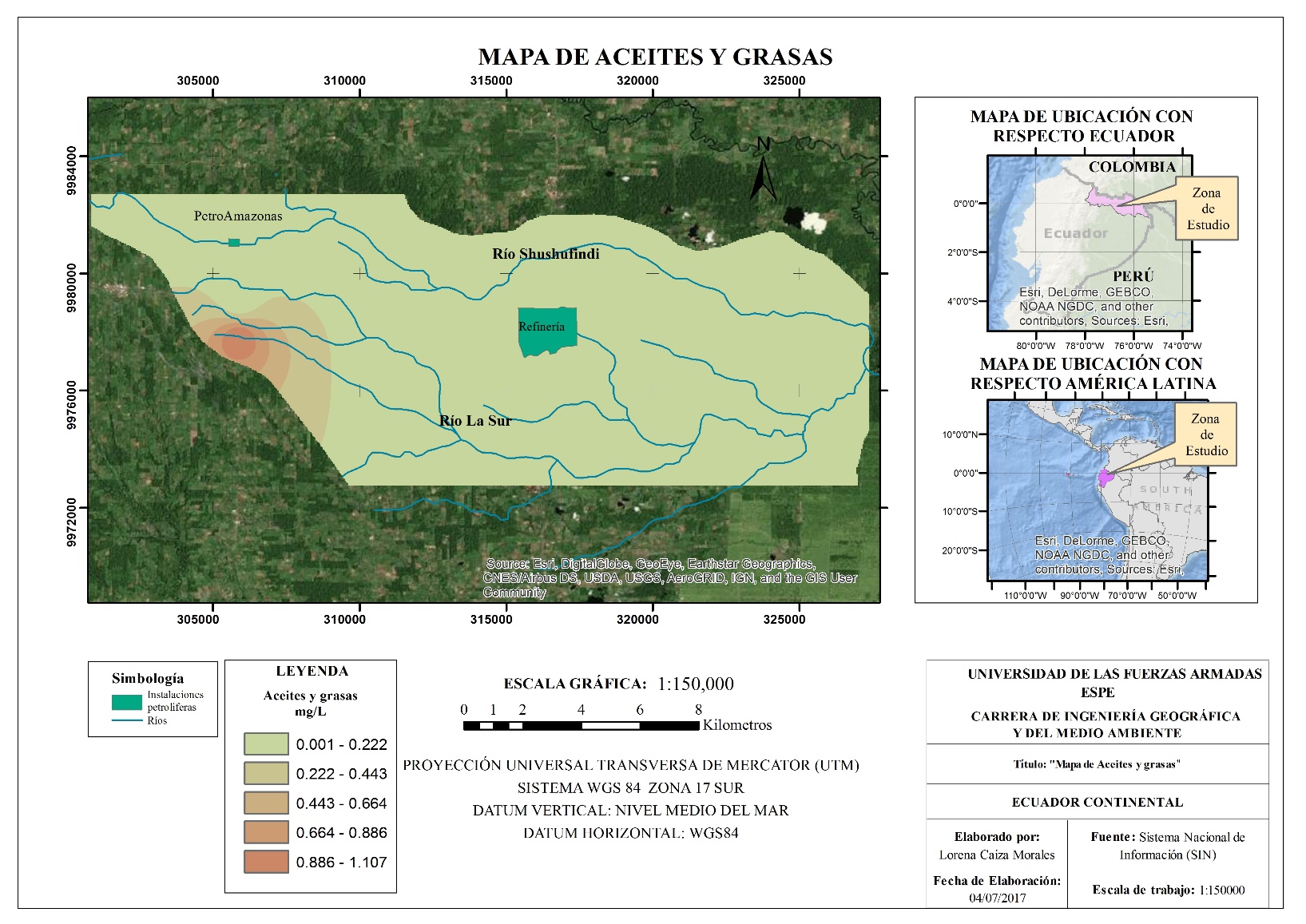 0,0741 mg/L se
0,1833 mg/L
Análisis de la presencia de Fenol en el agua por punto de muestreo.
Concentración de Fenol Río La Sur
Conclusiones
Alternativa eco amigable y económicamente viable, para el tratamiento de aguas contaminadas con fenol. Es una tecnología de remoción verde, que no emplea productos de contaminen el ambiente. 

El análisis estadístico permitió establecer que al aplicar nanopartículas metálicas para una concentración de 10 ppm remueve en un 58,4%, para una concentración de 5 ppm remueve en un 40,18% utilizando 1 g de nanopartículas  y para una concentración de 3 ppm remueve en un 39,96% utilizando 0,5g.
Al utilizar 0.5 g, el porcentaje de remoción no varía, es decir no depende el rango en el que se encuentre la concentración. El porcentaje de remoción obtenido con 1,5g de nanopartículas no es significativamente diferente a los otros tratamientos.

La concentración de fenol encontrada en toda la zona de estudio se encuentra fuera de lo límites permisibles establecidos en el TULSMA, anexo I.
Recomendaciones
Considerar un estudio de cromatografía para la lectura de concentración de fenol, ya que se podría considerar que existe degradación del fenol. 

Realizar una investigación de suelos en la zona de estudio ya que las concentraciones bajan según el cauce del río.
Gracias
Alguna pregunta ????